1
Практика актуализации основных профессиональных образовательных программ высшего образования в соответствии с ФГОС 3++ и профессиональными стандартами. Рекомендации по проведению итоговой аттестации.
О.П. Мелехова 
д.б.н., зам. председателя УМС по биологии, отв. секретарь ФУМО «Биологические науки»,МГУ имени М.В.Ломоносова 
e-mail: muffs2013@gmail.com
Содержание
2
Изменения в организации и осуществлении образовательной деятельности по программам ВО;
Актуализация ОПОП в соответствии с ФГОС 3++ с учетом соответствующих профессиональных стандартов и реестра Примерных основных образовательных программ ВО;
Рекомендации и опыт разработки учебно-методической документации, регламентирующей содержание и организацию образовательного процесса при реализации ОПОП;
Содержание
3
Изменения в Положении о практике. Разработка программ практики и особенностей их реализации.
Опыт организации и проведения государственной итоговой аттестации.
4
Основные нормативные акты в сфере образования 
Федеральный закон от 29.12.2012г. № 273-ФЗ «Об образовании в Российской Федерации»;
Приказ МОН №594 от 28.05.2014 «Об утверждении Порядка разработки ПООП, проведения их экспертизы и ведения реестра ПООП»;
Приказ МОН от 05.04.2017 №301 «Об утверждении Порядка организации и осуществления образовательной деятельности по образовательным программам высшего образования – программам бакалавриата, программам специалитета, программам магистратуры».
5
Основные нормативные акты в сфере образования 
Приказ МОН от 19.11.2013 № 1259 «Об утверждении Порядка организации и осуществления образовательной деятельности по образовательным программам высшего образования – программам подготовки научно-педагогических кадров в аспирантуре (адъюнктуре)»;
Приказ МОН от 12.09.2013 N 1061"Об утверждении перечней специальностей и направлений подготовки высшего образования».
Федеральные государственные образовательные стандарты высшего образования.
Приказ МОН от 29.06.2015г. № 636 «Об утверждении Порядка проведения государственной итоговой аттестации по образовательным программам высшего образования – программам бакалавриата, программам специалитета и программам магистратуры»
6
Основные нормативные акты в сфере образования 
Приказ МОН от 18.03.2016 № 227 «Об утверждении Порядка проведения государственной итоговой аттестации по образовательным программам высшего образования – программам подготовки научно-педагогических кадров в аспирантуре (адъюнктуре), программам ординатуры, программам ассистентуры-стажировки»;
Федеральный закон от 02.05.2015 № 122-ФЗ"О внесении изменений в Трудовой кодекс Российской Федерации и статьи 11 и 73 Федерального закона "Об образовании в Российской Федерации« (об актуализации ФГОС) .
7
Основные нормативные акты в сфере образования 
Правила разработки, утверждения Федеральных государственных образовательных стандартов и внесения в них изменений (утверждены постановлением Правительства Российской Федерации от 12 апреля 2019г. № 434)
Разработку проектов стандартов высшего образования и вносимых в них изменений обеспечивает (заказывает) Минобрнауки с учетом положений соответствующих профессиональных стандартов (в соотв. с ФЗ-273).
 Для рассмотрения проектов стандартов  создается Совет Минобрнауки по ФГОС. Разработанный проект ФГОС направляется в Совет по профессиональным квалификациям для проведения экспертизы соответствия требованиям к результатам освоения ОПОП в части профессиональных компетенций.
8
Основные нормативные акты в сфере образования 
Правила разработки, утверждения Федеральных государственных образовательных стандартов и внесения в них изменений (утверждены постановлением Правительства Российской Федерации от 12 апреля 2019г. № 434)

Организуется также независимая экспертиза проектов ФГОС научными и иными организациями, осуществляющими деятельность в соответствующей сфере.
Минтруда и соцзащиты РФ представляет информацию об утвержденных профессиональных стандартах в течение 10 дней со дня их вступления в силу, которая затем направляется разработчикам ФГОС.
9
Особенности современной редакции ФГОС:
Результаты освоения образовательной программы оцениваются по сформированности универсальных (УК), общепрофессиональных (ОПК) и профессиональных (ПК) компетенций.
В совокупности УК, ОПК и ПК обеспечивают компетентность и квалификацию, т.е. способность свободно ориентироваться в области профессиональной деятельности и социальной жизни, успешно конкурировать на рынке труда.
10
УК – единые для уровня квалификации, формируют уровень культуры, разрабатываются экспертными советами.
ОПК – единые для направления подготовки, разрабатываются ФУМО, формируют ядро профессии.
ПК – разрабатываются организацией в соответствии с направленностью, профессиональными стандартами и запросами регионального рынка труда.
11
12
13
В настоящее время необходимой задачей является актуализация высшего образования.
Актуализация ФГОС означает (122-ФЗ от 2.05.2015, разд. 9) приведение в соответствие требований Федеральных государственных образовательных стандартов к результатам образования в части профессиональных компетенций и требований профессиональных стандартов к квалификации работника, необходимой для выполнения определенных трудовых функций и должностных обязанностей.
14
В настоящее время обсуждается стратегия развития Национальной системы квалификаций (НСК) до 2030 года (в соответствии с ФЗ-238 от 03.07.2016 г. О независимой оценке  квалификации).
Квалификация – характеристика профессиональной деятельности. Она определяется содержанием ПД (трудовыми функциями), сложностью (характером умений), наукоемкостью (характером необходимых знаний) и ответственностью.
Независимая оценка квалификации – процедура подтверждения соответствия квалификации соискателя требованиям. Проводится Центрами независимой оценки квалификаций.
.
15
16
В соответствии с ФЗ-273 подготовка научно-педагогических кадров в аспирантуре включена в систему высшего образования, в 2013 – 2014г.г. разработаны и утверждены ФГОС аспирантуры и разрабатываются ПООП.
17
С 1 сентября 2017г. вступил в силу Приказ Минобрнауки РФ № 301 о порядке организации образовательной деятельности программ ВО, в котором определено, что образовательная организация может организовать одну или несколько ОПОП, соответствующих профилю (направленности) программы.
ОПОП включает проведение практик и ГИА, обеспечивает формирование универсальных, общепрофессиональных и профессиональных компетенций.
18
Трудоемкость ОПОП исчисляется в з.е. в соответствии с ФГОС.
Образовательная организация (ОО) имеет право установить продолжительность з.е. от 25 до 30 астрономических часов.
В основном практикуется зачетная единица (з.е.), равная 36 академическим и 27 астрономическим часам.
Рассматриваются вопросы о языке, на котором осваивается ОПОП, длительности каникул, возможности ускоренного обучения, сетевой организации образования, зачете и перезачете результатов обучения, о форме документов об образовании (диплом или справка) в зависимости от результатов ГИА.
19
Рассматриваются возможные формы учебных занятий:
Контактная работа обучающихся с преподавателем (лекционные, семинарские , практические, лабораторные, а также индивидуальные и групповые консультации);
Самостоятельная работа студентов;
Иные формы (определяются ОО).
Контактная работа может быть аудиторной, внеаудиторной, дистанционной (в электронно-информационной образовательной среде).
20
Уточняется оценка формирования компетенции: способность к определенной деятельности, оценивается индикаторами ее достижения (знаниями, умениями, навыками). 
Знания, умения, навыки формируются планируемыми результатами освоения дисциплин , практических занятий и практик.
Для каждого уровня сформированности компетенции разрабатываются оценочные средства.
21
ФГОС ВО, ПООП, ООП
ФГОС ВО определяет обязательные (системные) требования к образованию определенного уровня и к профессии (направлению подготовки), утверждается Министерством образования и науки.
Примерная основная образовательная программа (ПООП) – учебно-методическая документация, определяющая рекомендуемые объем и содержание образования определенного уровня и направленности, планируемые результаты освоения образовательной программы и примерные условия образовательной деятельности; формируется Федеральными УМО по направлению подготовки, после экспертизы вводится в Государственный реестр.
22
ФГОС ВО, ПООП, ООП
Основная образовательная программа организации (ООП) – формирует конкретную программу бакалавриата в соответствии с государственными документами об образовании (ФГОС ВО и ПООП) и требованиями регионального рынка труда.
Ключевые принципы разработки ФГОС ВО 3++, предложенные Министерством образования и науки на совещании 3 – 4 марта 2017
ФГОС и ПООП – единый комплект нормативно-рекомендательного обеспечения разработки и реализации ОПОП
Проведение актуализации ФГОС ВО, а не разработка новых стандартов
(не надо новой аккредитации и лицензирования)
1
4
Профстандарты являются приложением к ФГОС 3++
что позволяет не менять содержательно ФГОС при появлении новых профстандартов
В ПООП выделяется обязательная для применения при разработке ОПОП часть
5
2
В областях, где нет профстандартов, профессиональные компетенции формируются исходя из профессионального опыта
Актуализированные ФГОС ВО вступают в силу с 1 сентября 2018 года, применяются для обучающихся с нового приема
6
3
25
Состав ПООП соответствует разделам ФГОС: 
Общие положения: назначение ПООП по направлению подготовки и уровню ВО с учетом областей и сфер потенциальной профессиональной деятельности (ПД);
Общая характеристика образовательной программы в рамках направления подготовки: квалификация, формы получения образования, объем ОПОП, может также быть приведен перечень направленностей (профилей) ОПОП;
Характеристика профессиональной деятельности выпускников на основе требований профессиональных стандартов (если имеются) в терминах целей и обобщенных трудовых функций ПД;
Примерный перечень основных задач ПД (на основе ПС)
26
ПООП также включает: 
планируемые результаты освоения образовательной программы (перечень компетенций: универсальные, общепрофессиональные и, возможно, рекомендуемые профессиональные) и индикаторы их достижения;
примерный учебный план и график; 
примерные программы учебных дисциплин (модулей) и практик; 
рекомендуемые объем и содержание образования (по уровням);
принципы формирования оценочных средств для всех видов аттестации;
27
ПООП также включает: 
методические материалы и организационно-педагогические условия;
расчет трудоемкости освоения программы включает контактную работу обучающихся с преподавателем (в т.ч. лекционные, практические виды занятий и самостоятельную работу во взаимодействии с преподавателем) и полностью самостоятельную работу студента; 
планируемые результаты по каждому модулю (дисциплине), а также индикаторы достижения УК и ОПК – овладение знаниями, умениями, навыками по завершении освоения модуля, а также формирование компетенций по завершении освоения образовательной программы в целом;
примерные условия образовательной деятельности (включая примерные расчеты нормативных затрат).
28
ПООП является обязательной для учета организацией в части установления:
Объема базовой части,
Перечня компетенций, индикаторов их достижения, обеспечиваемых модулями и практиками базовой части,
Минимального объема часов, выделенных на контактную работу обучающихся с преподавателями.
29
Рекомендации по сопряжению образовательного и профессионального стандартов
30
Рекомендации по сопряжению образовательного и профессионального стандартов
31
Рекомендации по сопряжению образовательного и профессионального стандартов
32
Последовательность формирования ОПОП с учетом требований ФГОС и регионального рынка труда:
Определяется «миссия вуза», положение на рынке труда и перспективы развития;
Совместно с работодателями формируется компетентностная модель выпускника, включая профильные компетенции, планируется участие работодателей в учебном процессе;
Определяются профессиональные стандарты, соответствующие направлению подготовки обучающихся
33
Последовательность формирования ОПОП с учетом требований ФГОС и регионального рынка труда:
Формируется учебный план и согласуются с преподавательским составом программы и учебно-методические комплекты дисциплин и модулей, составляется календарный график учебного процесса;
Обсуждаются с работодателями и партнерами (например, кафедры или лаборатории вуза в других организациях) возможность сетевого обучения, планы мобильности студентов и планируются вертикальные модули учебного плана;
34
Последовательность формирования ОПОП с учетом требований ФГОС, ПООП и регионального рынка труда:
Обсуждаются и утверждаются внутривузовские документы, база оценочных средств, положения об организации и контроле самостоятельной работы студентов, образовательные и испытательные технологии.
Ежегодно обновляется сайт вуза по каждому направлению и предлагаются возможности обмена студентами и преподавателями с другими вузами, создание совместных программ, объявляются программы и повышения квалификации для специалистов и т.п.;
З
(О
К
-
1)
–
I
Учебный элемент 1
ОК
-
1
Учебный элемент 2
У (О
К
-
1)
–
I
В
(О
К
-
1)
-
I
Учебный элемент 3
З (ОПК
-
1)
-
I
Модуль
Учебный элемент 4
У (ОПК
-
1)
-
I
(ОПК
-
1
-
целиком,
ОПК
-
1
З (ОПК
-
1)
-
I
I
ОК
-
1
-
владение,
Учебный элемент 5
У (ОПК
I
-
1)
-
II
ПК
-
1
-
знание)
В (ОПК
-
1)
-
I
I
1)
З
(ПК
-
-
I
У
(ПК
-
1)
-
I
Учебный элемент 6
ПК
-
1
В
(ПК
1)
–
I
-
35
Алгоритм проектирования структуры ОП
П
римерный
базовый
учебный план
для образовательных программ бакалавриата по
направлению подготовки
06.03.01 Биология
С
рок о
бучения
в соответствии с ФГОС
–
4 года
Распределение по
периодам обучения
*
с
ТЬ,
вии
местр
местр
местр
местр
местр
местр
местр
местр
т
компетенций)
Планируемые
обучения
результаты
картами
Наименование элемента
е
е
е
Зачетные единицы
е
е
е
е
е
оответс
ОБЩАЯ
й с
й с
й с
программы
й с
й с
й с
й с
й с
ТРУДОЕМКОС
-
-
-
-
-
-
-
-
2
4
6
1
3
5
7
8
с
(В
1
2
3
4
5
6
7
8
9
1
0
11
12
Блок
1
Дисцип
лины (модули)
102
-
108
Базовая часть
87
–
93
Вариативная часть
Блок 2. Пр
актик
а
30
–
45
Блок 3. Го
сударственная и
тоговая аттестаци
я
9
Всего:
240
36
37
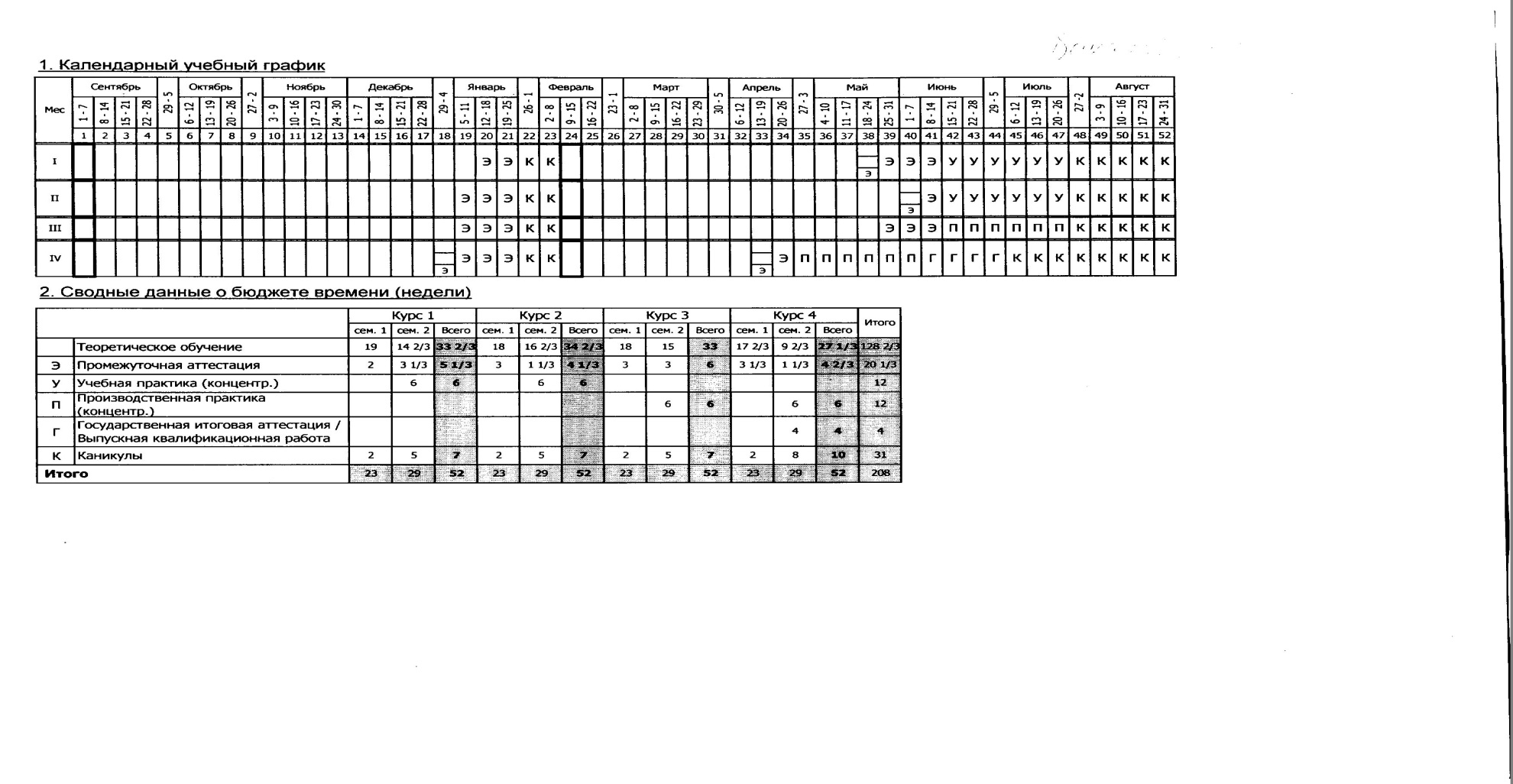 38
ФОРМИРОВАНИЕ РАБОЧЕЙ ПРОГРАММЫ УЧЕБНОЙ ДИСЦИПЛИНЫ
Во ФГОС 3+ преподаватель или методист определяет компетенцию из числа ОК, ОПК или ПК, в формировании которой участвует дисциплина.
В описании компетенции представлена ее структура: планируемые результаты обучения (ПРО): знания, умения, навыки (владения) – ЗУН(В).
39
ФОРМИРОВАНИЕ РАБОЧЕЙ ПРОГРАММЫ УЧЕБНОЙ ДИСЦИПЛИНЫ
Соотвественно структуре компетенции преподаватель формулирует цели и желаемые результаты освоения дисциплины (ЗУН(В));
Определяет этапы (уровни) освоения дисциплины от знания закономерностей к навыкам использования знаний и затем к владению приемами анализа реальных ситуаций на основе полученных знаний и навыков;
40
ФОРМИРОВАНИЕ РАБОЧЕЙ ПРОГРАММЫ УЧЕБНОЙ ДИСЦИПЛИНЫ
Предлагает оценочные средства для оценки:- знаний (тесты, контрольные работы и др.);- умений (семинары, практические занятия);- навыков (владение) анализа (творческие работы, проекты, рефераты, эссе);
Содержание и тематический план дисциплины сопровождаются Фондом оценочных средств и перечнем информационных источников.
41
ФОНД ОЦЕНОЧНЫХ СРЕДСТВ
Формируется исходя из планируемых результатов обучения по каждой дисциплине (модулю), ориентируясь на карты компетенций.
Знания: проверяется усвоение основных понятий и закономерностей (теоретический материал): средства текущего контроля (тесты, опросы, контрольные работы).
Умения: проверяется умение оперировать полученными знаниями; средства промежуточного контроля: контрольные работы, доклады на семинарских занятиях, решения ситуационных задач, самостоятельная работа: эссе, рефераты.
42
ФОНД ОЦЕНОЧНЫХ СРЕДСТВ
Владение: формирование компетенций, готовности к определенной деятельности; средства: исследовательские проекты, междисциплинарные вопросы на экзаменах, выпускная квалификационная работа: новизна полученных результатов, критическая их оценка, перспективы применения.
ФОС формируется с учетом обобщенных трудовых функций в имеющихся профессиональных стандартах.
43
В отсутствие подходящих профессиональных стандартов общепрофессиональные и профессиональные компетенции формируются на основе консультаций с ведущими работодателями, научных прогнозов и опыта трудоустройства выпускников.
44
Базовая часть ООП включает обязательные для освоения дисциплины и практики по направлению, ОПК формируется ФУМО
Вариативная часть формируется образовательной организацией и другими участниками образовательных отношений.
Образовательная организация вправе выбрать направленность (профиль) образовательной программы или предложить новый профиль, обоснованный рынком труда и научными, методическими и материальными ресурсами организации..
45
Раздел ФГОС «Требования к результатам освоения ООП».
общекультурные компетенции (ОК) существенно сокращены в количестве и тщательно отредактированы (разработчики – экспертные советы, перечнь ОК – единый для уровня подготовки); 
общепрофессиональные компетенции (ОПК) сохранены полностью в количестве и составе (разработчики – УМО по направлению, перечень ОПК – единый для направления подготовки.
46
Раздел ФГОС «Требования к результатам освоения ООП».
профессиональные компетенции (ПК), в соответствии с видами деятельности (разработчики – вузы, в соответствии с профилем).
Вузам предоставлена возможность дополнять перечень компетенций в соответствии с выбранным профилем образовательной программы и выбирать один или несколько видов деятельности.
47
ПООП магистра
Ориентирована на достижение компетенций 7го уровня квалификаций (как по требованиям результатов высшего образования, так и по уровню присваиваемой профессиональной квалификации) и обеспечивает возможность замещения соответствующих должностей.
48
Действующее «Положение о практике обучающихся» 
утверждено Приказом Минобрнауки РФ от 27 ноября 2015г. № 1383. Определяет порядок организации и проведения практики, а также способы проведения и виды практики.
Программа практики разрабатывается и утверждается организацией и является составной частью ОПОП ВО.
49
В программу практики включается:
Вид, способы и формы проведения практик;
Перечень планируемых результатов прохождения практики, соотнесенных с результатами освоения ОПОП (компетенциями);
Указание места практики в структуре ОП, объема в з.е. и продолжительности в неделях или часах;
Содержание и формы отчетности по практике;
Фонды оценочных средств;
Перечень учебной литературы и информационных ресурсов, а также информационных технологий и описание материально-технической базы.
50
Виды практики:
Учебная и производственная (в т.ч. преддипломная).
Конкретный тип практики устанавливается организацией в соответствии с ФГОС.
Способы проведения практики: стационарная, выездная (возможна в полевой форме).
Формы практики:
непрерывная (непрерывный период времени выделяется для всех видов практик), дискретная (в учебном графике выделяется учебное время для каждого вида практики).
51
Руководство практикой:
Если практика проходит в образовательной организации – руководитель из числа ППС от организации.
Если практика в профильной организации – один руководитель из числа ППС образовательной организации и руководитель от профильной организации.
52
При проведении выездных производственных практик оплата проезда к месту проведения практики, а также суточные за время практики, устанавливаются локальным нормативным актом организации.
53
ПОРЯДОК ПРОВЕДЕНИЯ ГОСУДАРСТВЕННОЙ ИТОГОВОЙ АТТЕСТАЦИИ (ГИА) по программам ВО (бакалавр, магистр, специалист) (Приказ МОН № 636 от 29.06.2015)
устанавливает процедуру проведения ГИА организациями: ОПОП бакалавриата и специалитета реализуются образовательными организациями, ОПОП магистратуры и аспирантуры – образовательными организациями и научными организациями (в соответствии с аккредитацией).
54
Формы государственной итоговой аттестации устанавливает организация: государственный экзамен (по решению ученого совета) и обязательная защита выпускной квалификацонной работы. Объем: 6 – 9 з.е.
К ГИА допускаются лица, полностью выполнившие учебный план ОПОП. В случае освоения ОПОП в форме самообразования возможно пройти ГИА экстерном (без оплаты) при условии зачисления в образовательную реализацию.
55
«Порядок проведения ГИА»устанавливает также требования к использованию средств обучения и средств связи при проведении ГИА, требования к лицам, привлекаемым к проведению ГИА, порядок подачи и рассмотрения апелляций, к изменению или аннулированию результатов ГИА, а также особенностям ГИА для лиц с ограниченными возможностями здоровья.
Сроки ГИА определяются организацией, но не позднее 30 июня текущего года.
56
Программа ГИА
(включая программы госэкзаменов и требования к ВКР и критерии оценки результатов) доводятся до сведения обучающихся не позднее чем за 6 месяцев до начала года.
57
Блок «Государственная итоговая аттестация» ОПОП аспирантуры: 
подготовка и сдача государственного экзамена и представление научного доклада об основных результатах подготовленной научно-квалификационной работы (диссертации), оформленной в соответствии с требованиями, устанавливаемыми Министерством образования и науки Российской Федерации) (в соответствии с Приказом №464 от 30.04.2015г. и Постановлением Правительства РФ № 842 от 24.09.2013).
58
БЛАГОДАРЮ ЗА ВНИМАНИЕ!